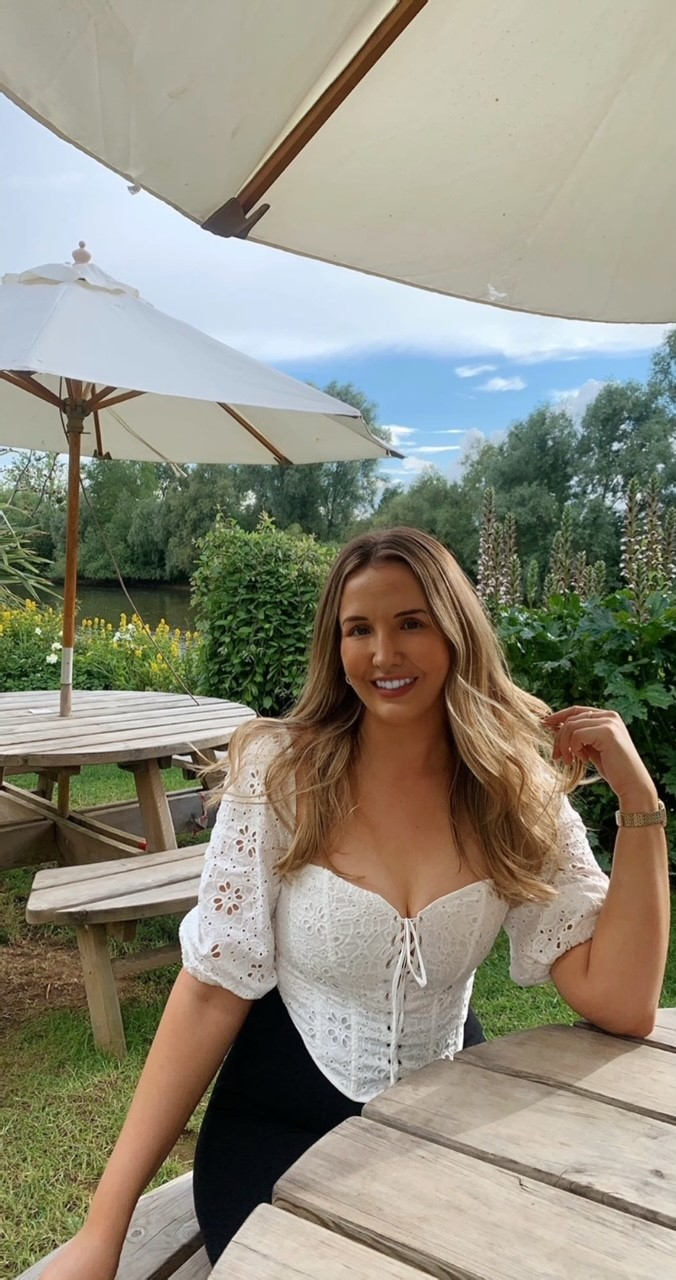 Hello! 

I’m Miss Malpass from Year 3 Pear.
About Me
I am 27 years old. My birthday is the 14th March. 

I am the eldest of 3. I have a younger brother and sister.

I come from Newcastle-under-Lyme originally but I have lived in Worcester for 9 years now. 

I have been a teacher for 6 years.
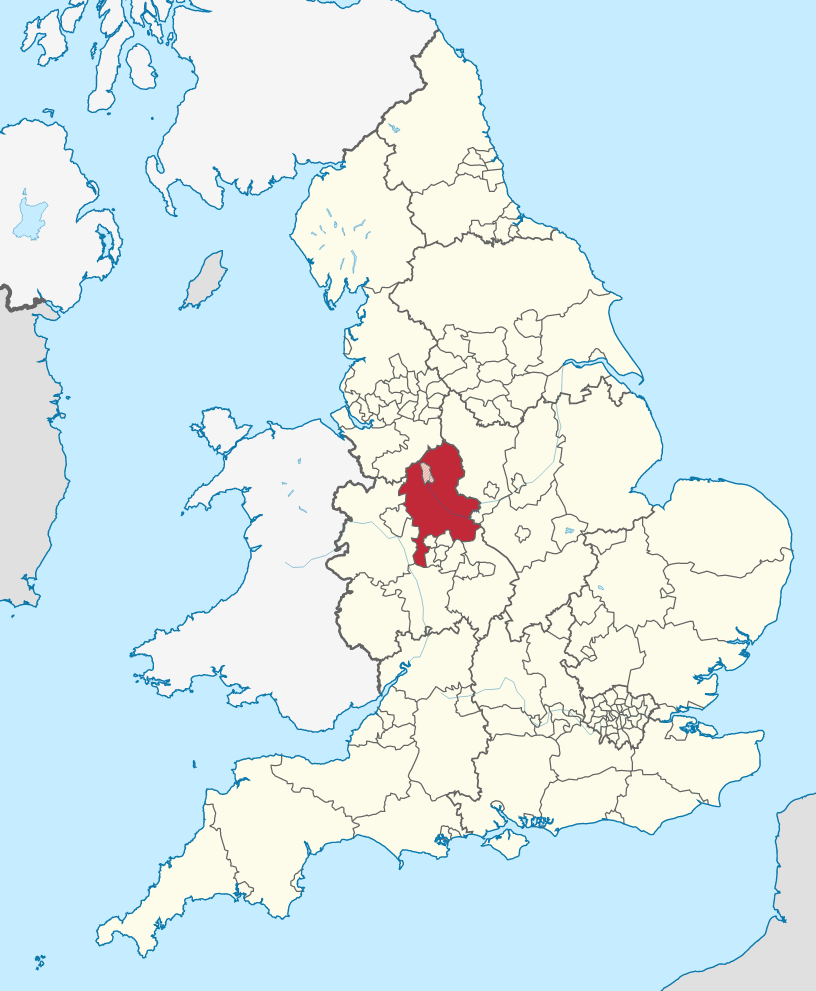 My favourite animal – Cats!
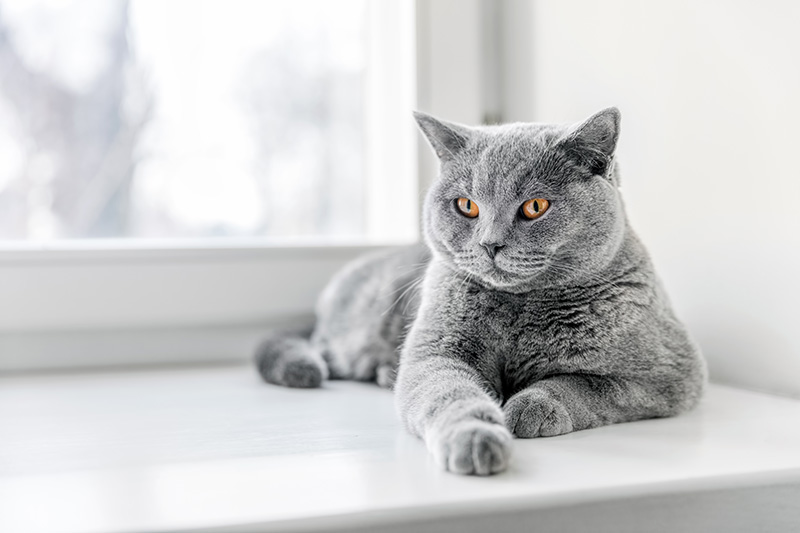 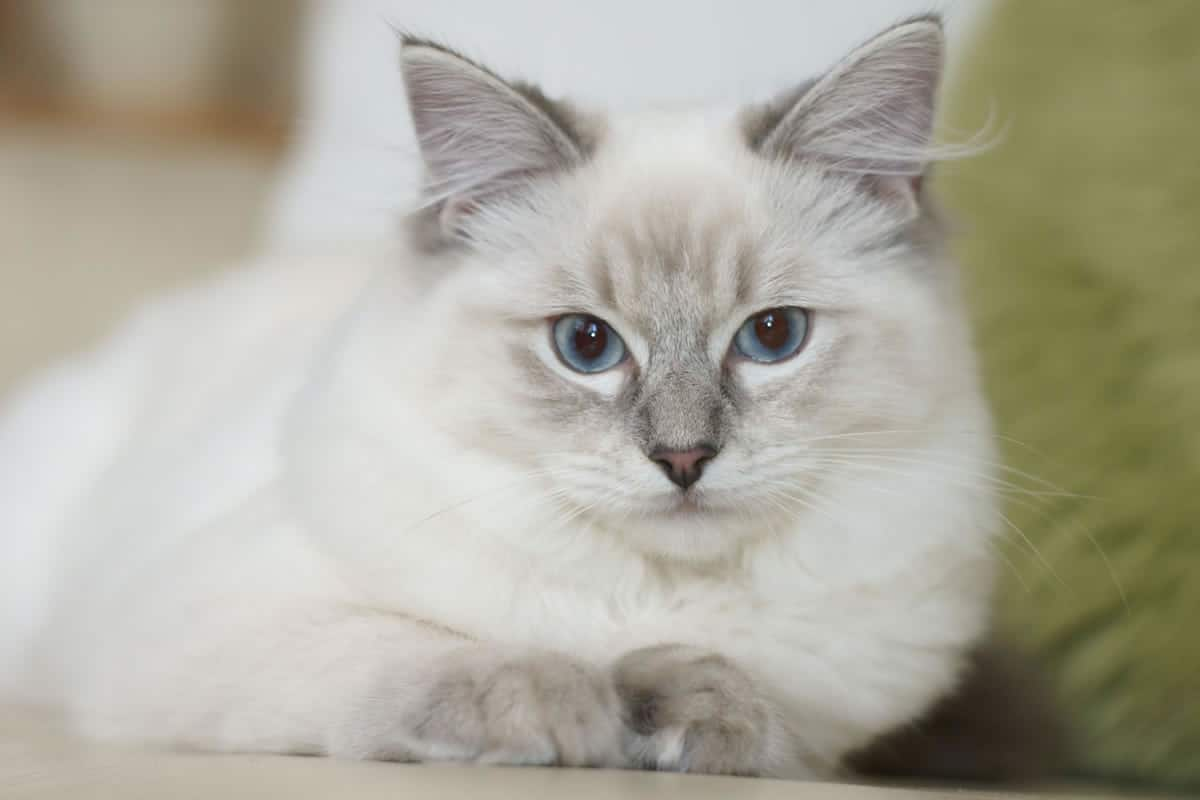 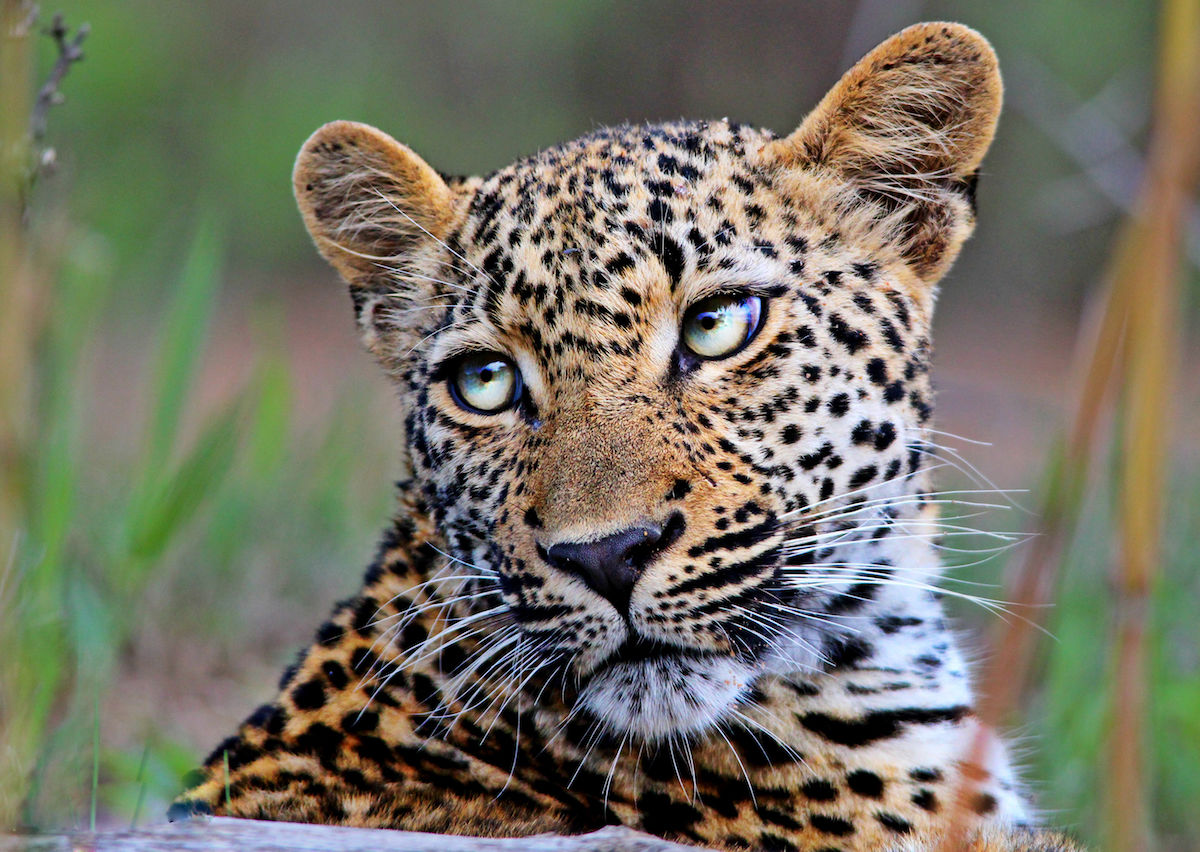 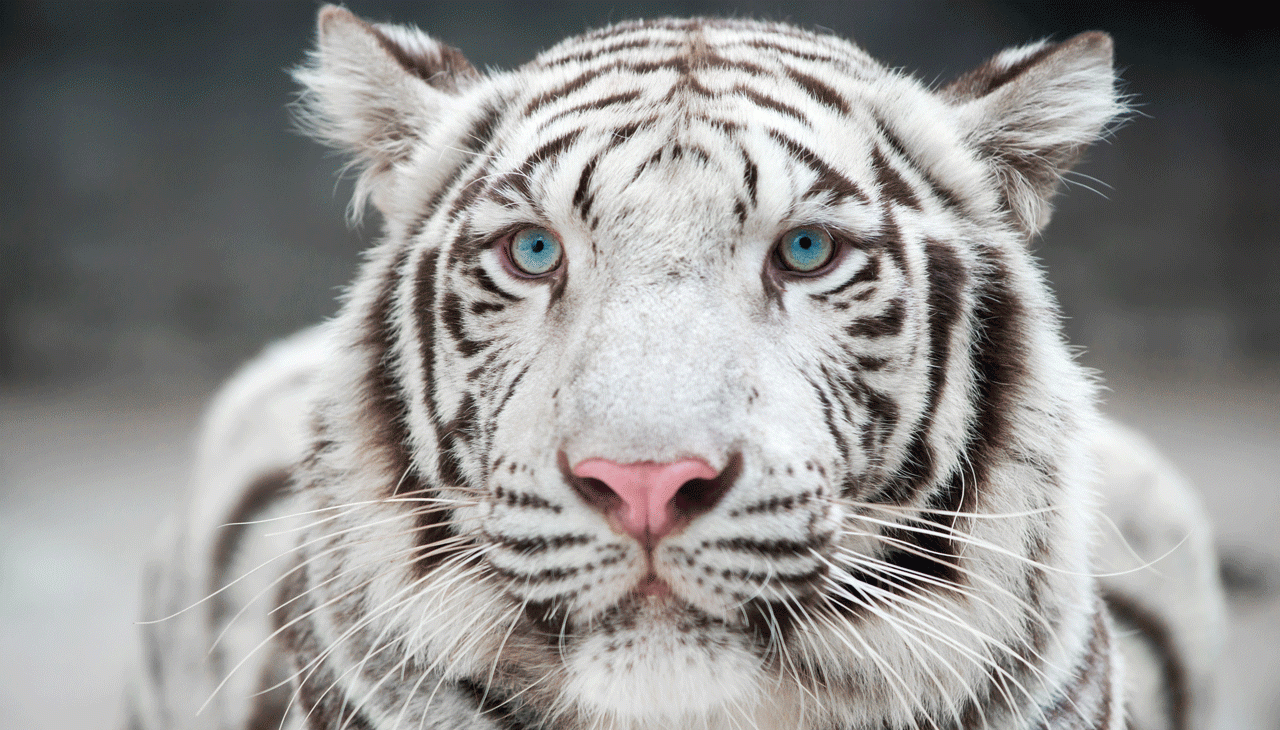 My Favourite Treats!
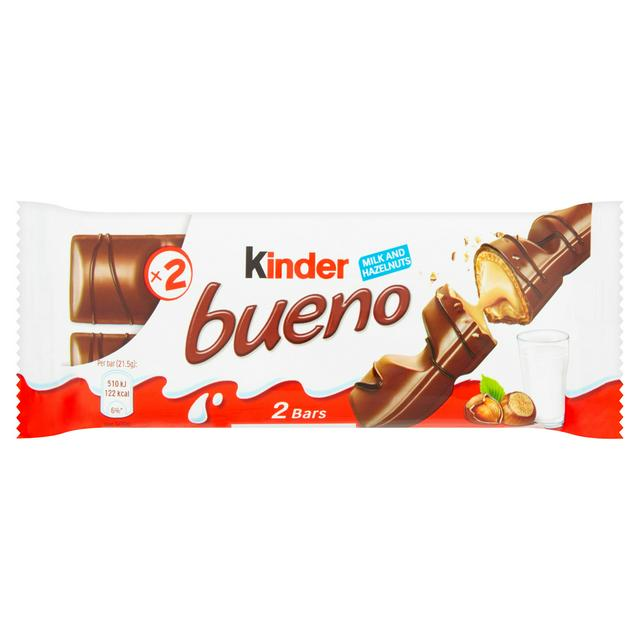 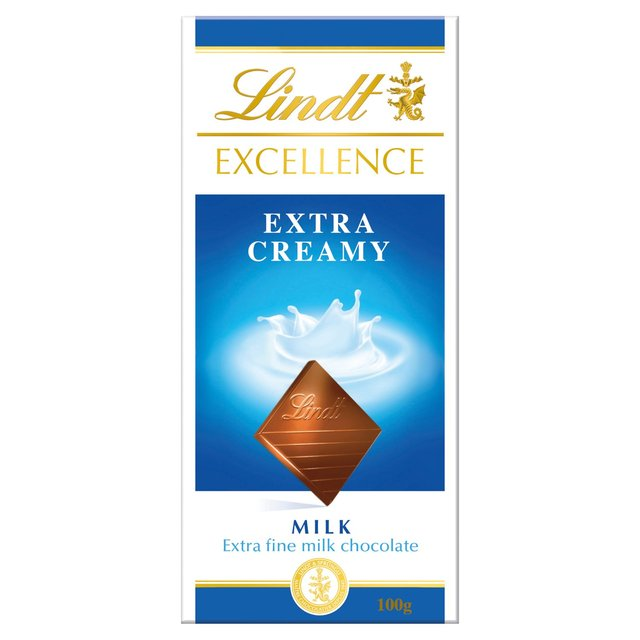 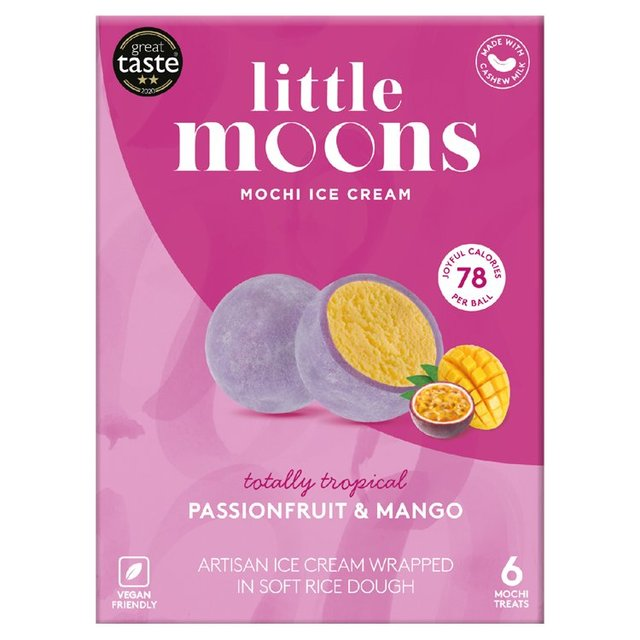 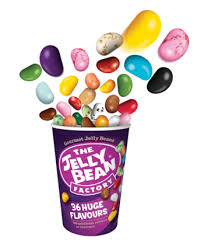 My Favourite Colour- Blue!
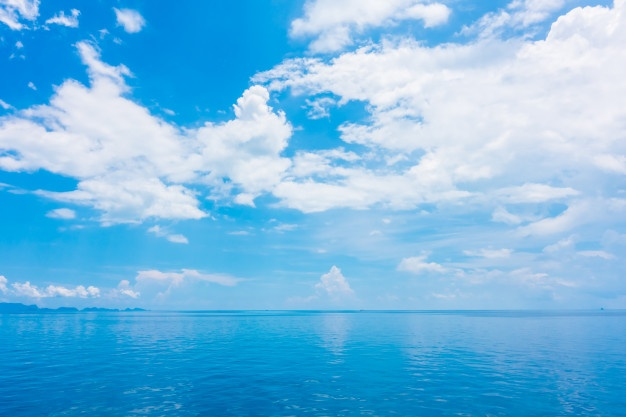 My Favourite Subjects
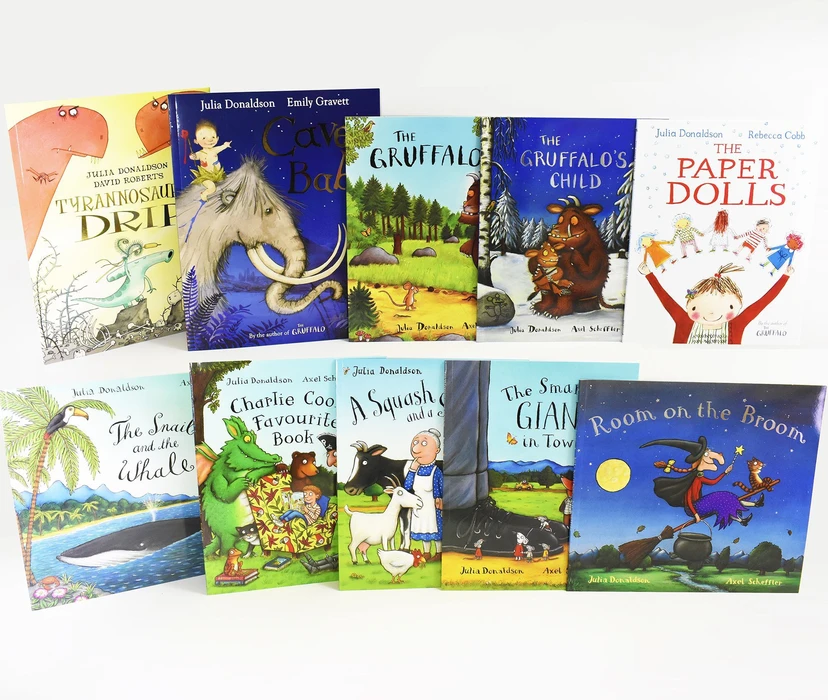 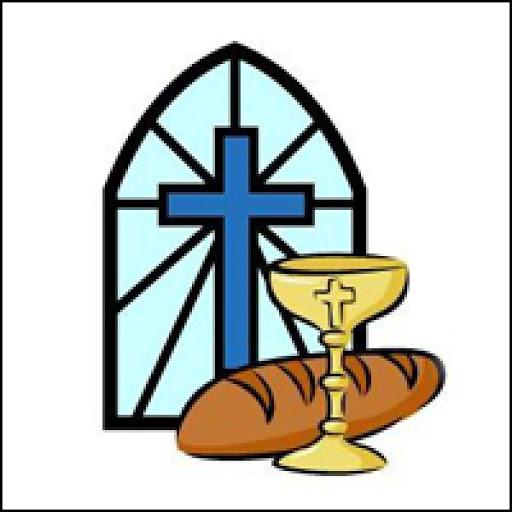 English 
Science 
RE 
Art
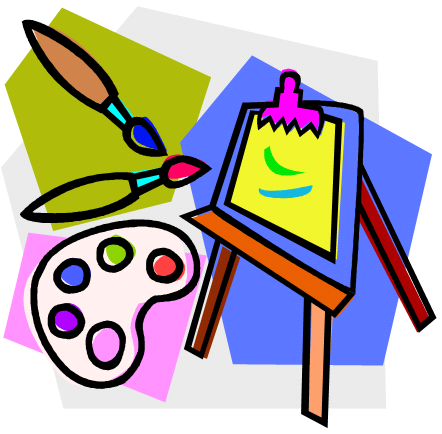 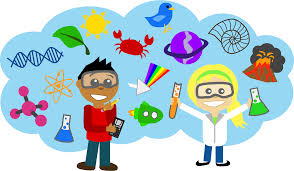 Hobbies!
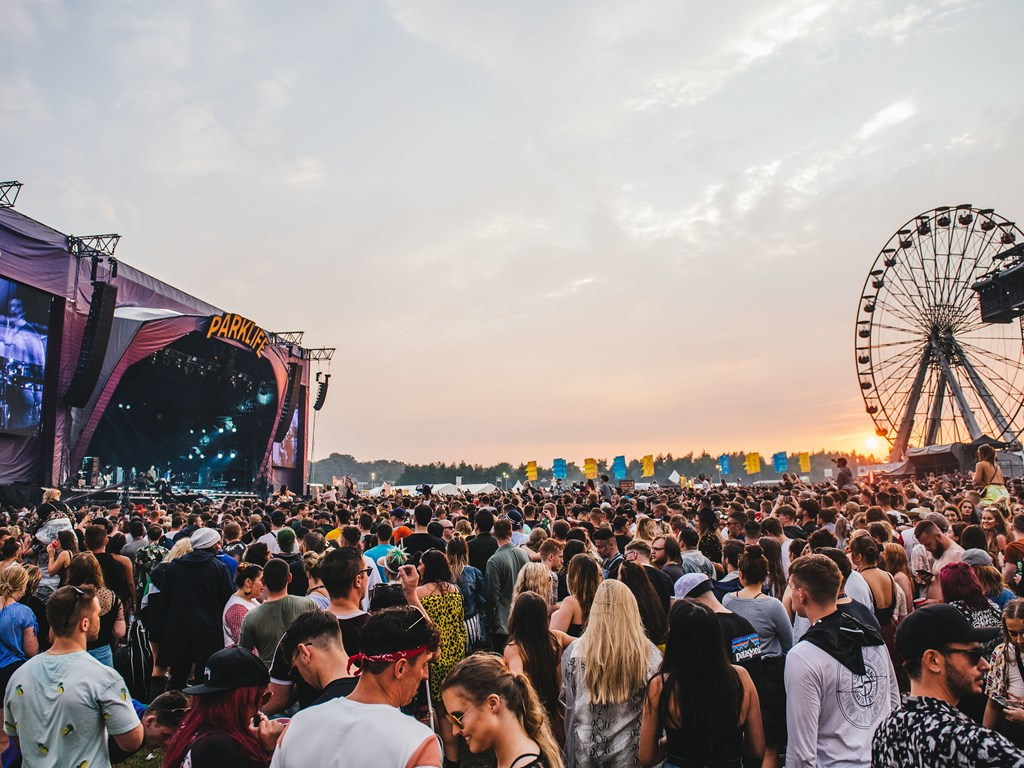 Shopping 
Music
Going to the gym 
Baking & cooking
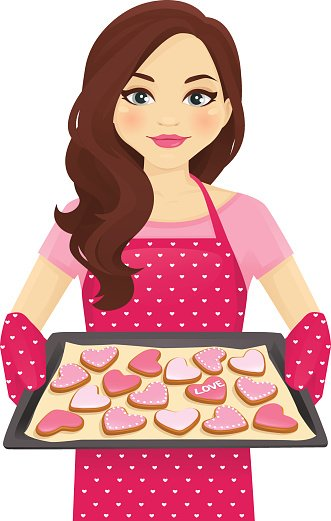 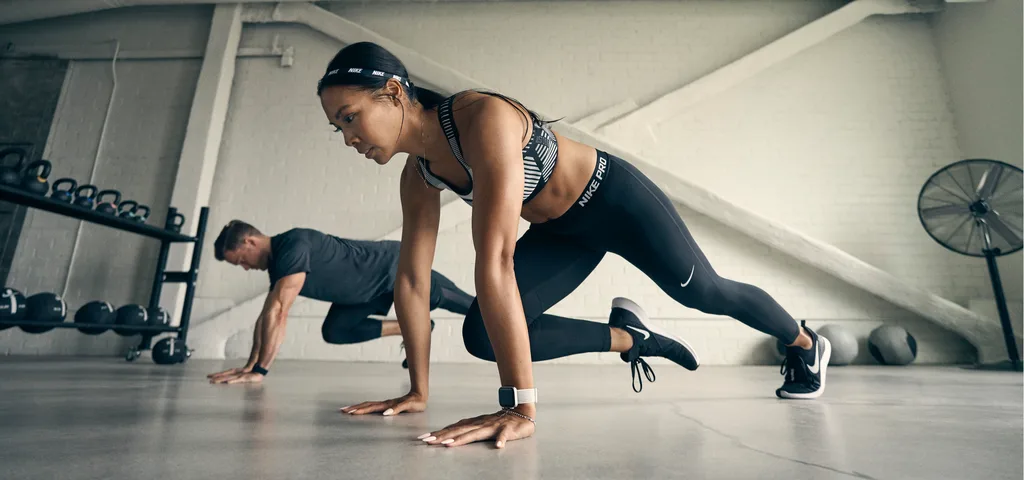 Now its your turn!
Tell me a bit about yourself. 
You could write a letter or make a PowerPoint like me! Its up to you. 
You could even tell me what you are looking forward to in Year 3. 

I can’t wait to find out all about you!

Miss Malpass
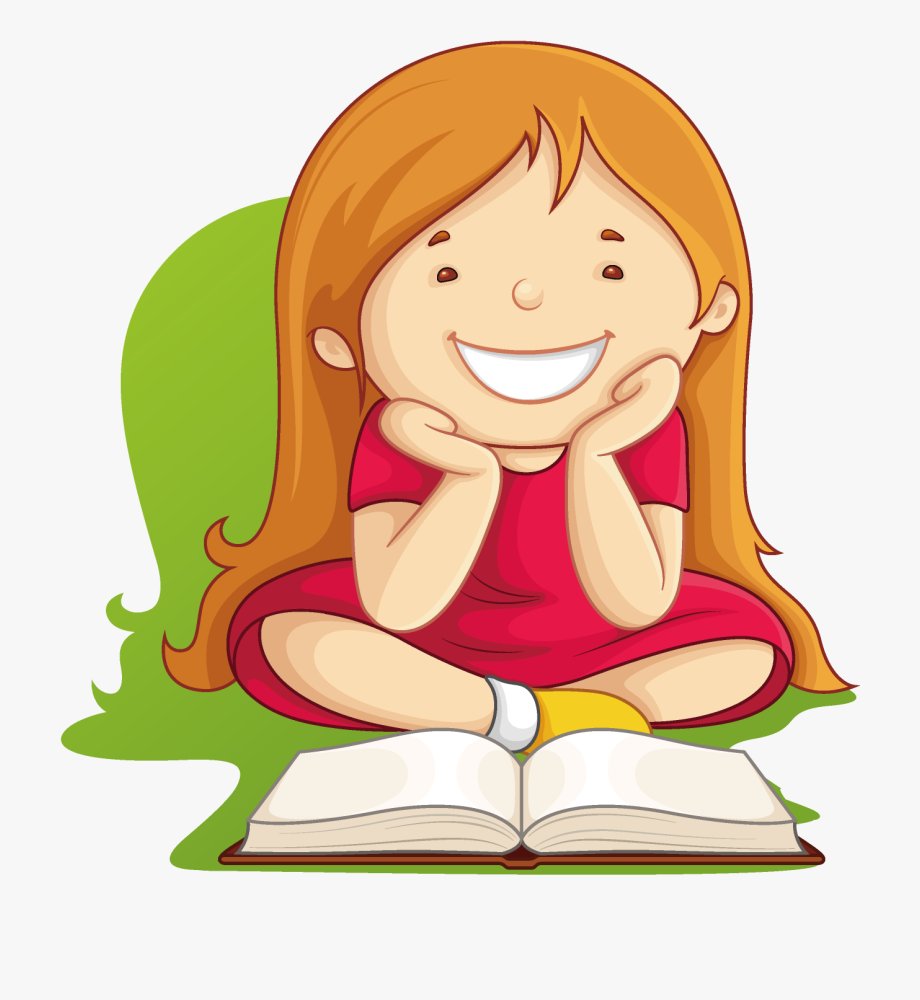